Cryo-Assembly Shipping
Roger Rabehl
October 1, 2018
Preliminary design of the shipping frame has been completed.
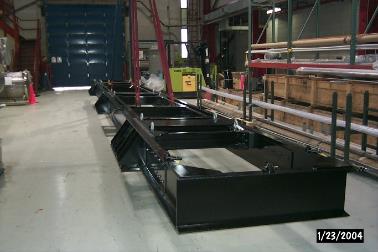 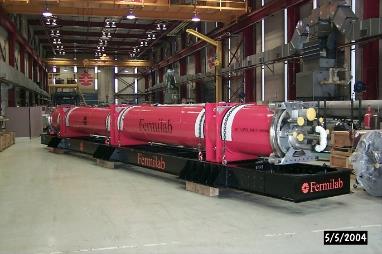 2
10/01/2018
Roger Rabehl | Cryo-Assembly Shipping
Preliminary design of the shipping frame has been completed.
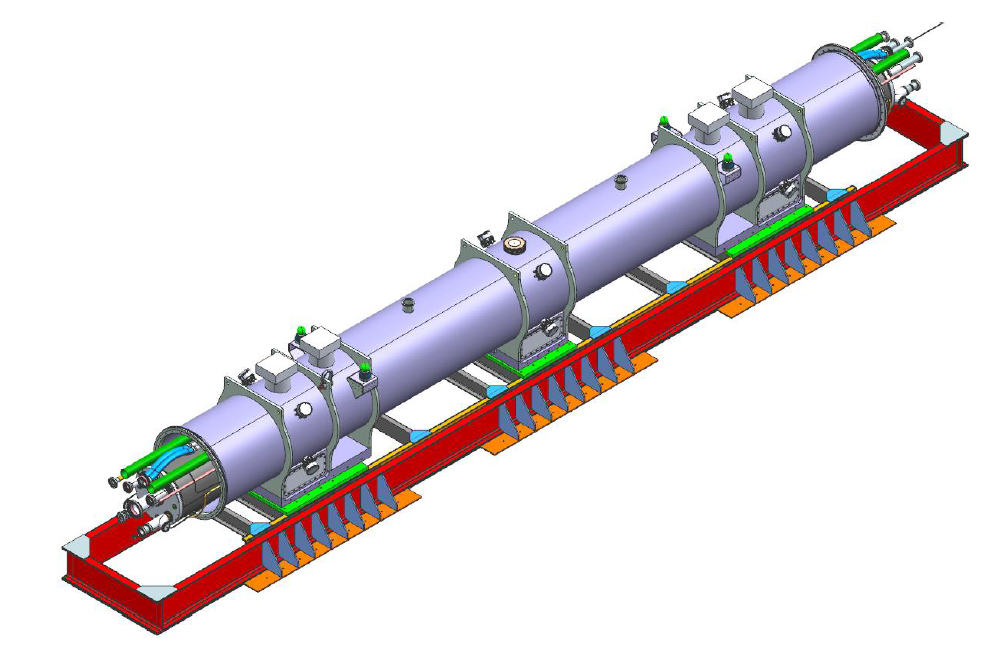 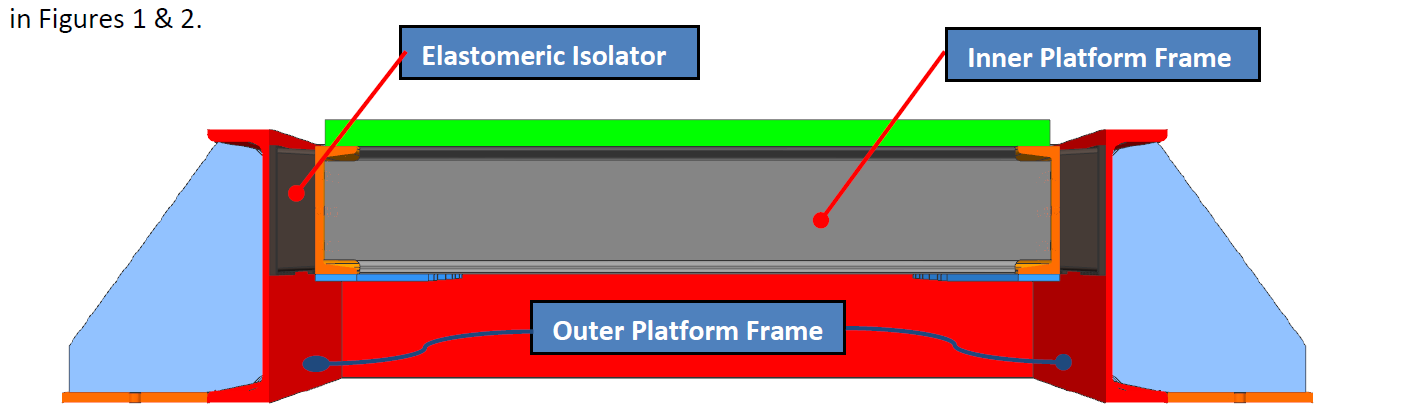 3
10/01/2018
Roger Rabehl | Cryo-Assembly Shipping
Other aspects of the shipping system are just underway.
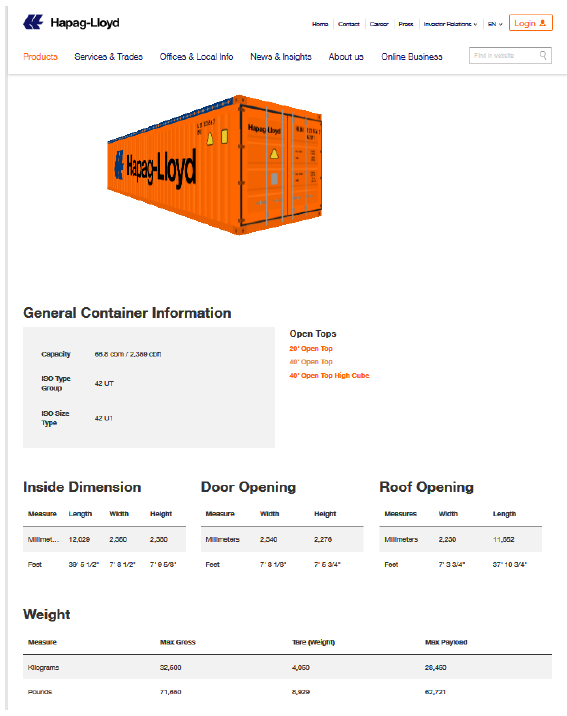 4
10/01/2018
Roger Rabehl | Cryo-Assembly Shipping
Future tasks have been scheduled out to the April 2020 prototype shipment.
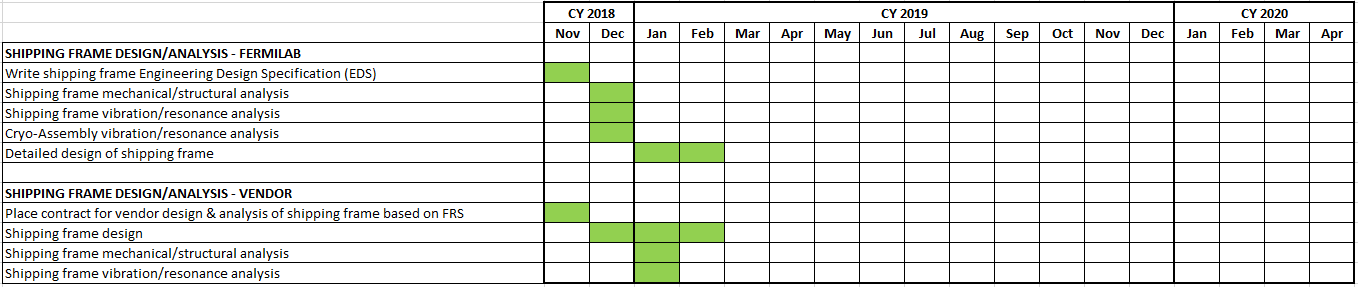 5
10/01/2018
Roger Rabehl | Cryo-Assembly Shipping
Future tasks have been scheduled out to the April 2020 prototype shipment.
Shipping Frame mechanical/structural analysis when loaded with Cryo-Assembly
Stress analysis of individual members based on shear and bending moments
Stress analysis of lifting lugs and welds

Shipping Frame + Cryo-Assembly vibration/resonance analysis
Determine damping ratio
Determine resonant frequencies, compare to typical transport resonant frequencies
Finalize quantity of isolators

Cryo-Assembly vibration/resonance analysis
Determine resonant frequencies, compare to typical transport resonant frequencies and resonant frequencies of Shipping Frame + Cryo-Assembly
6
10/01/2018
Roger Rabehl | Cryo-Assembly Shipping
Future tasks have been scheduled out to the April 2020 prototype shipment.
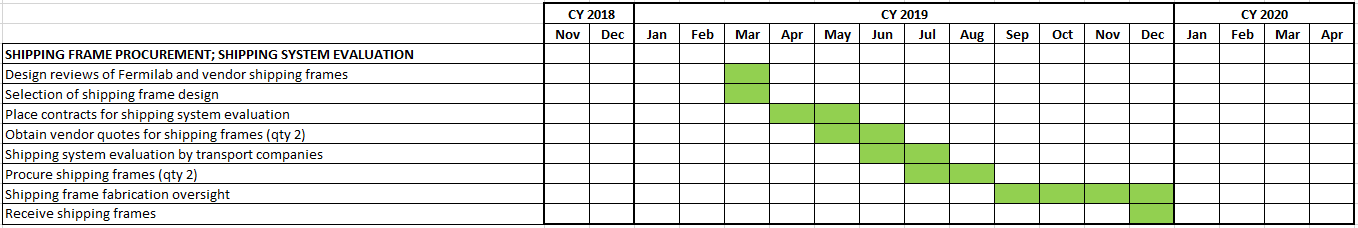 7
10/01/2018
Roger Rabehl | Cryo-Assembly Shipping
Future tasks have been scheduled out to the April 2020 prototype shipment.
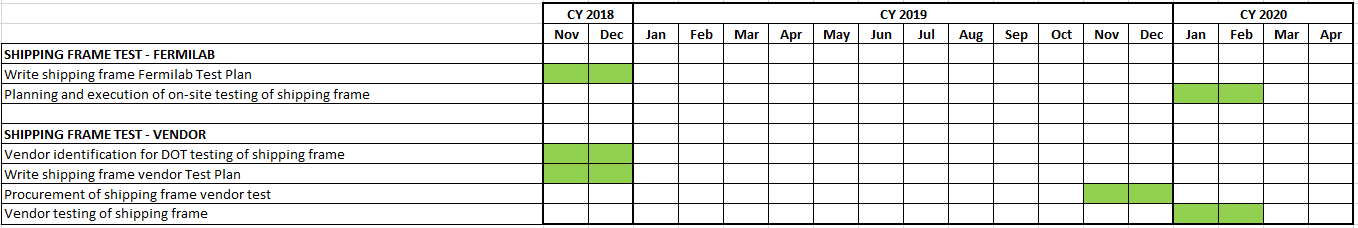 8
10/01/2018
Roger Rabehl | Cryo-Assembly Shipping
Future tasks have been scheduled out to the April 2020 prototype shipment.
Vendor identification for DOT testing of shipping frame
A market survey conducted by Fermilab Procurement to identify vendors who can test large shipping fixtures
Profit from past experience, such as the g-2 magnet shipping fixture
9
10/01/2018
Roger Rabehl | Cryo-Assembly Shipping
Future tasks have been scheduled out to the April 2020 prototype shipment.
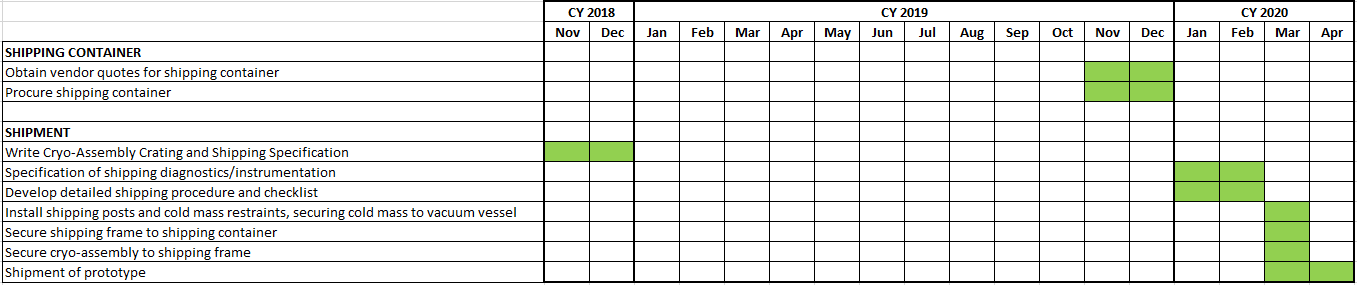 10
10/01/2018
Roger Rabehl | Cryo-Assembly Shipping